Reasonable forecast for high cloud and
  middle cloud at 3 AM.  Does get a hint of
  the “two sections” of high cloud.

Insufficient clearing of low clouds, but we would get a more solid sampling of usual SC if we head back along south track
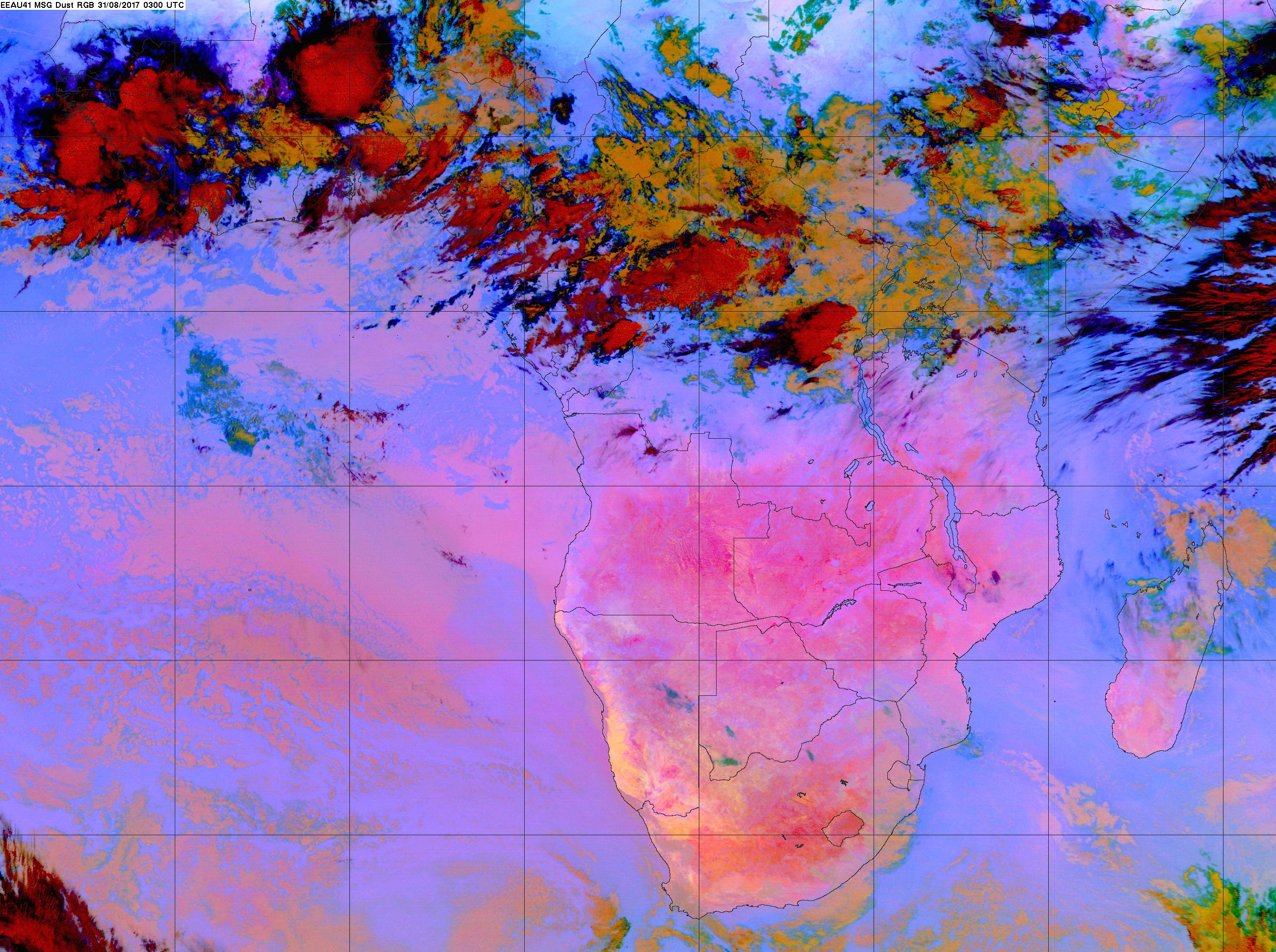 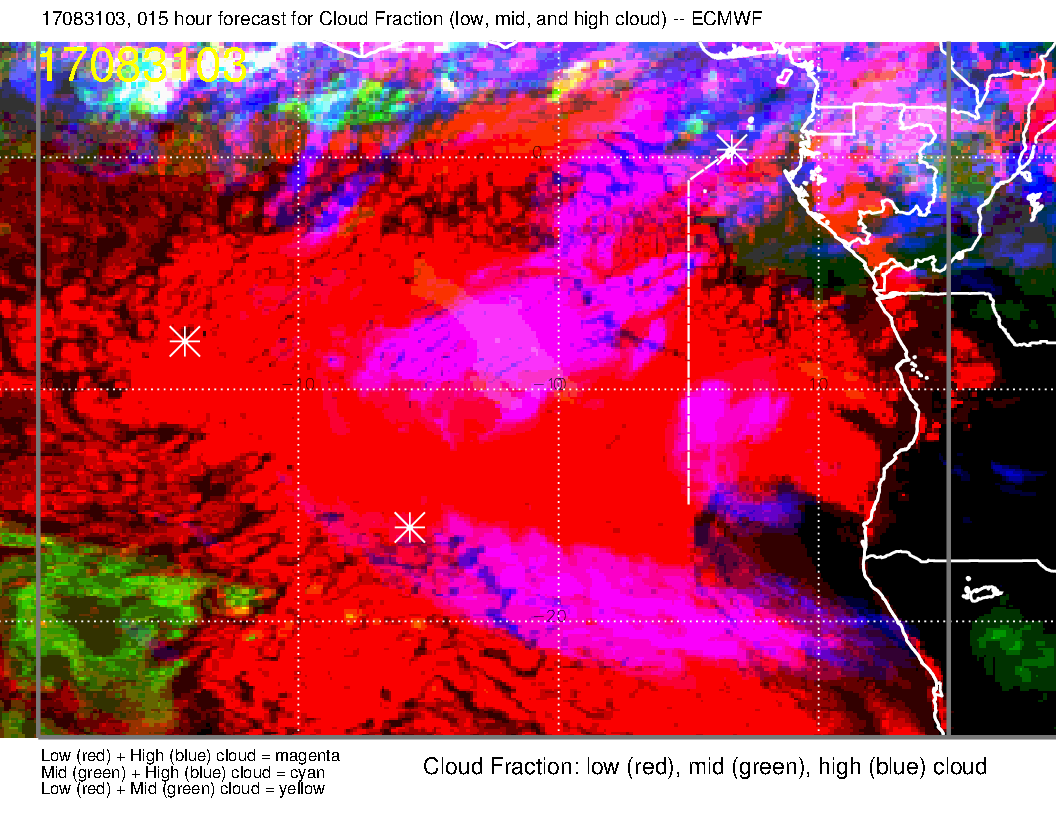 Not as good, lumps two sections of high
  cloud together, I don’t see the middle cloud
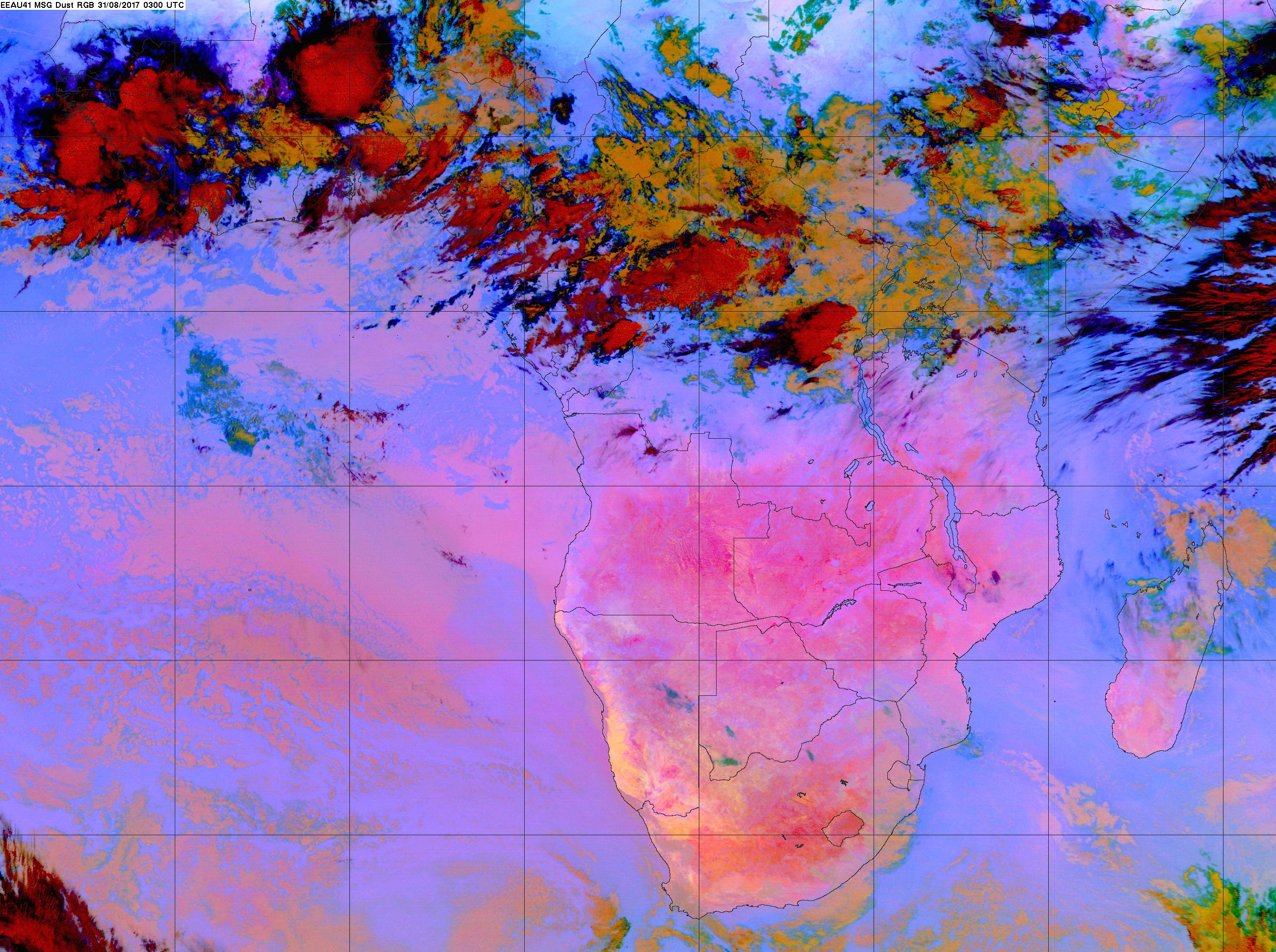 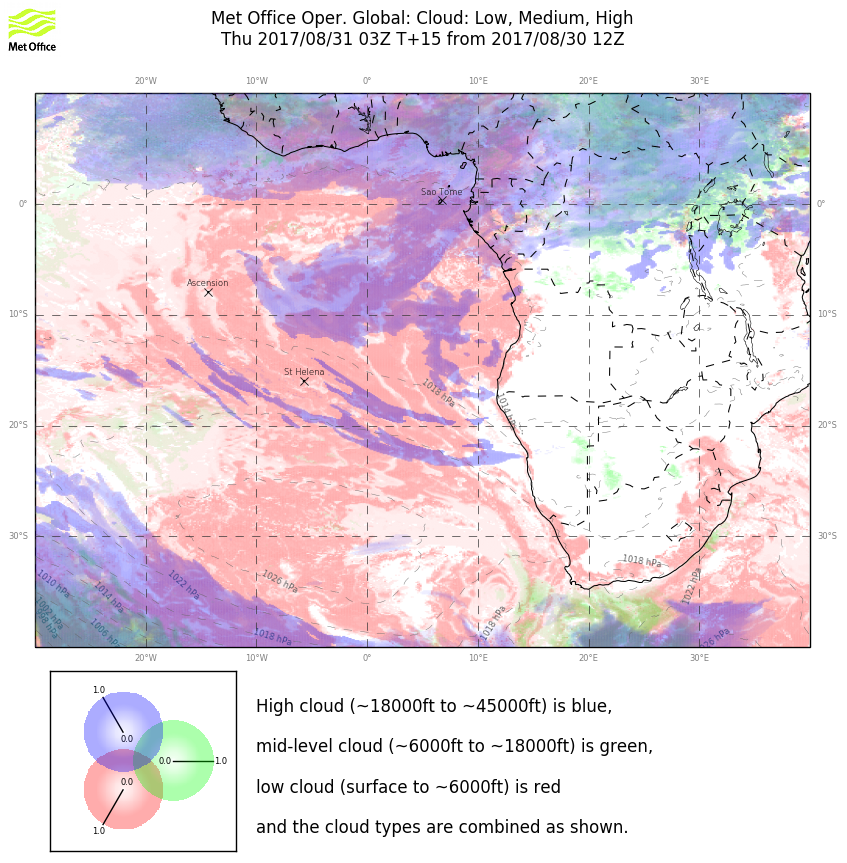 Better (this is 4 km model), but still
  no middle cloud
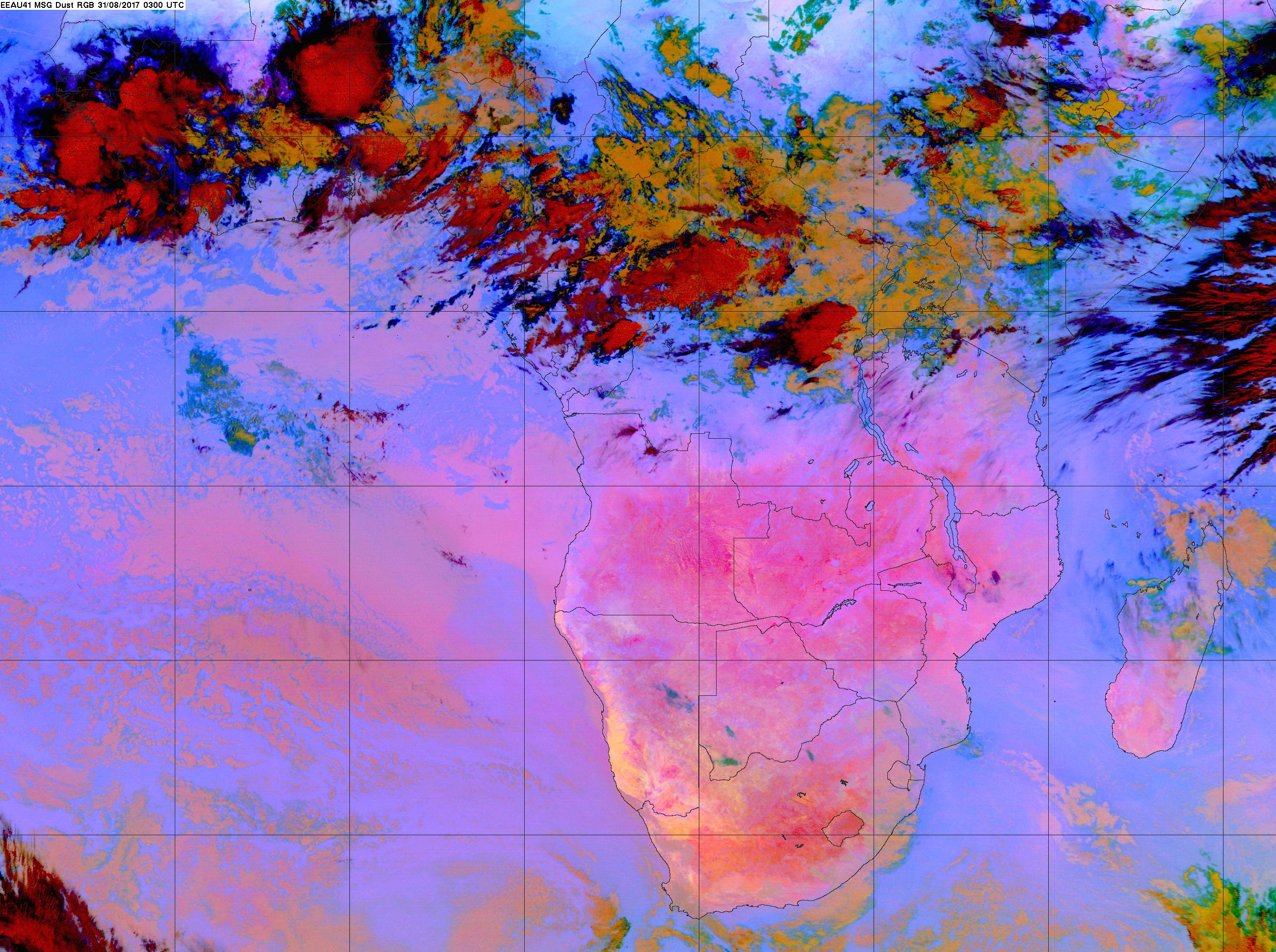 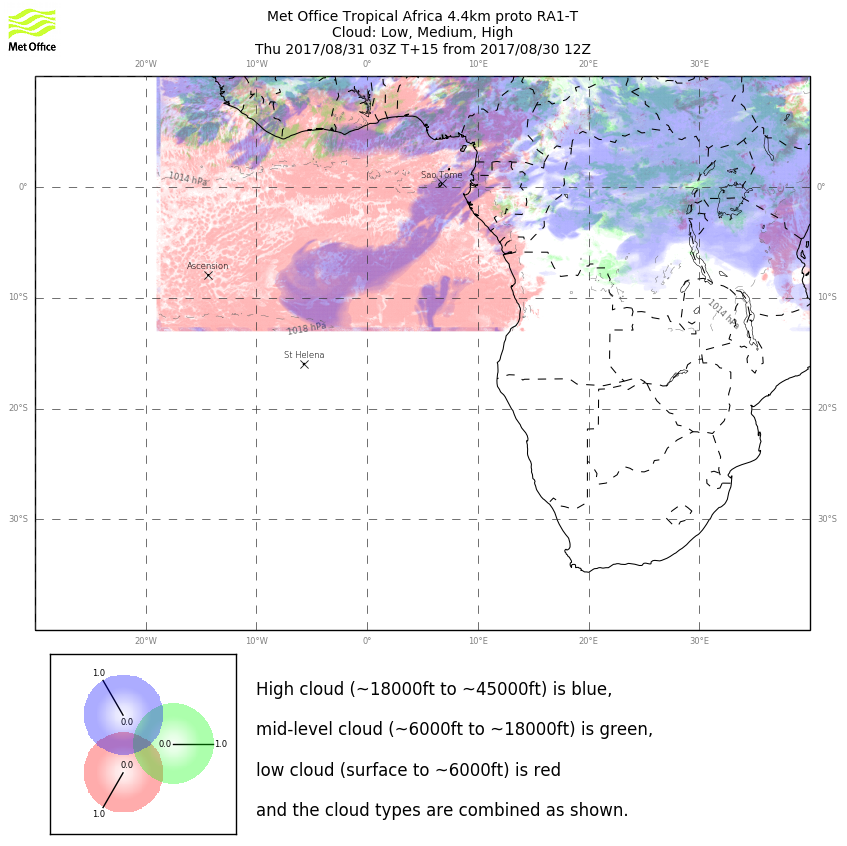 LARC has altitudes of 3-5 km for this
  middle cloud feature.  Best guess is that it
  is something at 600mb – 500mb is dry..
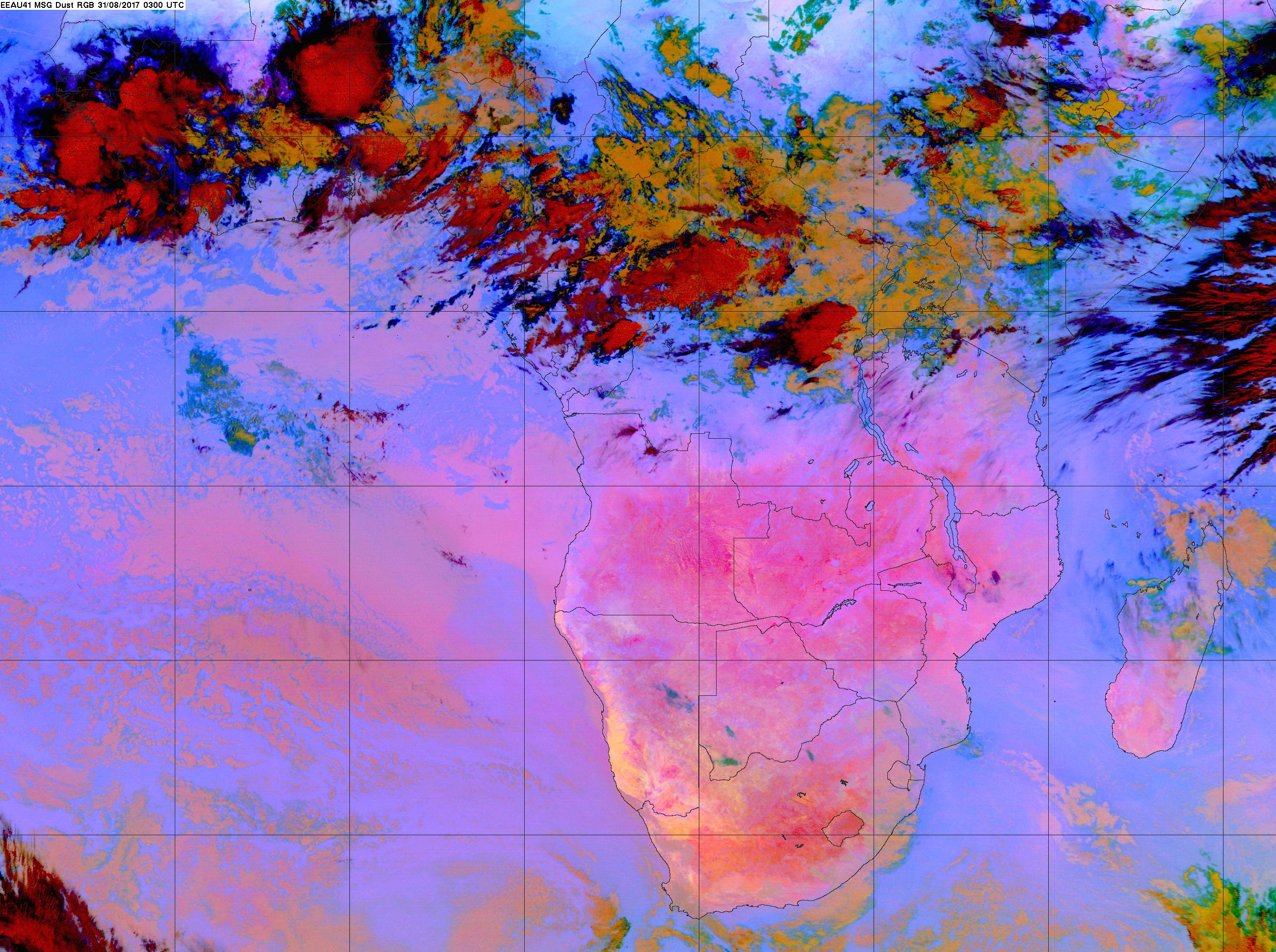 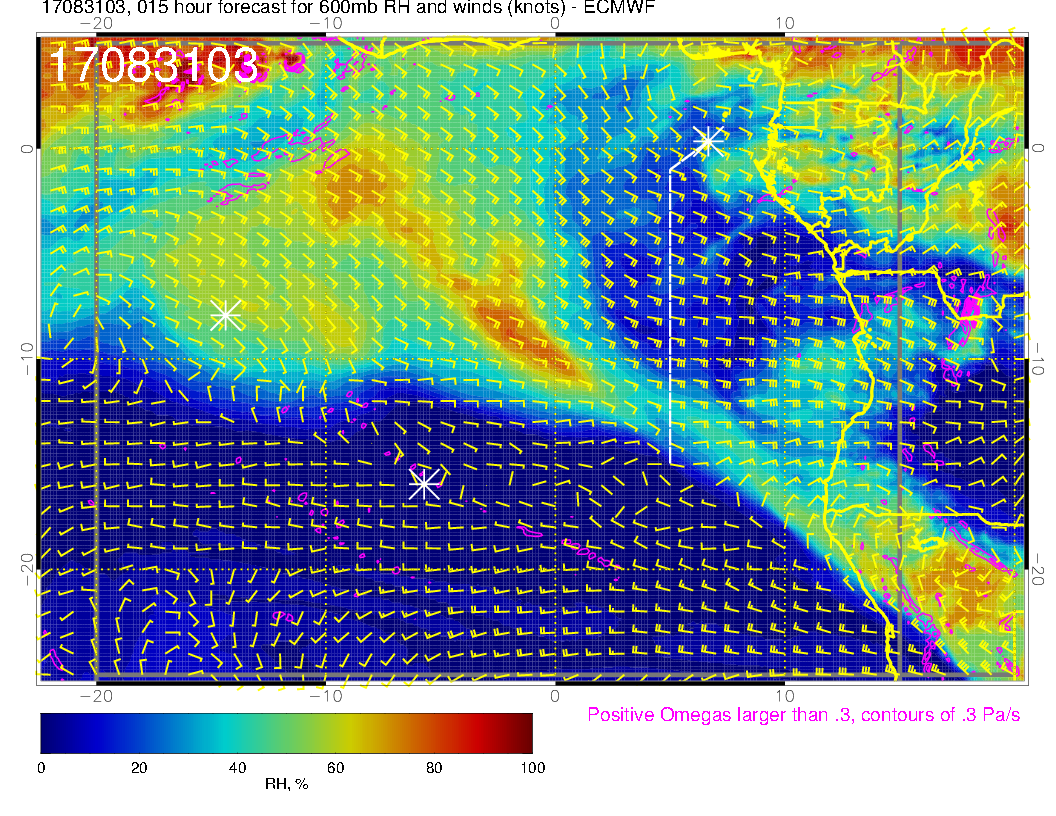 LARC has altitudes of 3-5 km for this
  middle cloud feature.  Best guess is that it
  is something at 600mb – 500mb is dry.
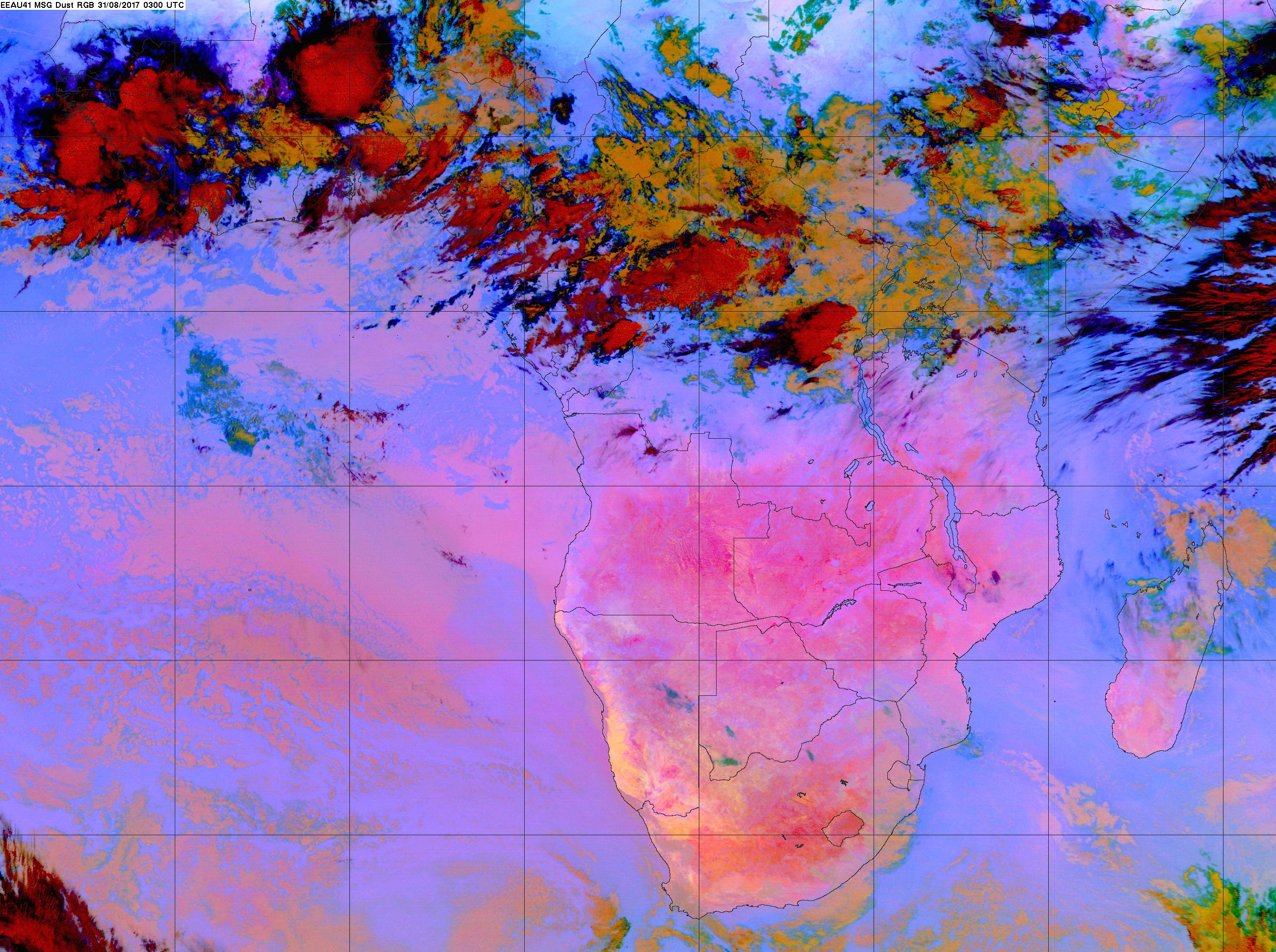 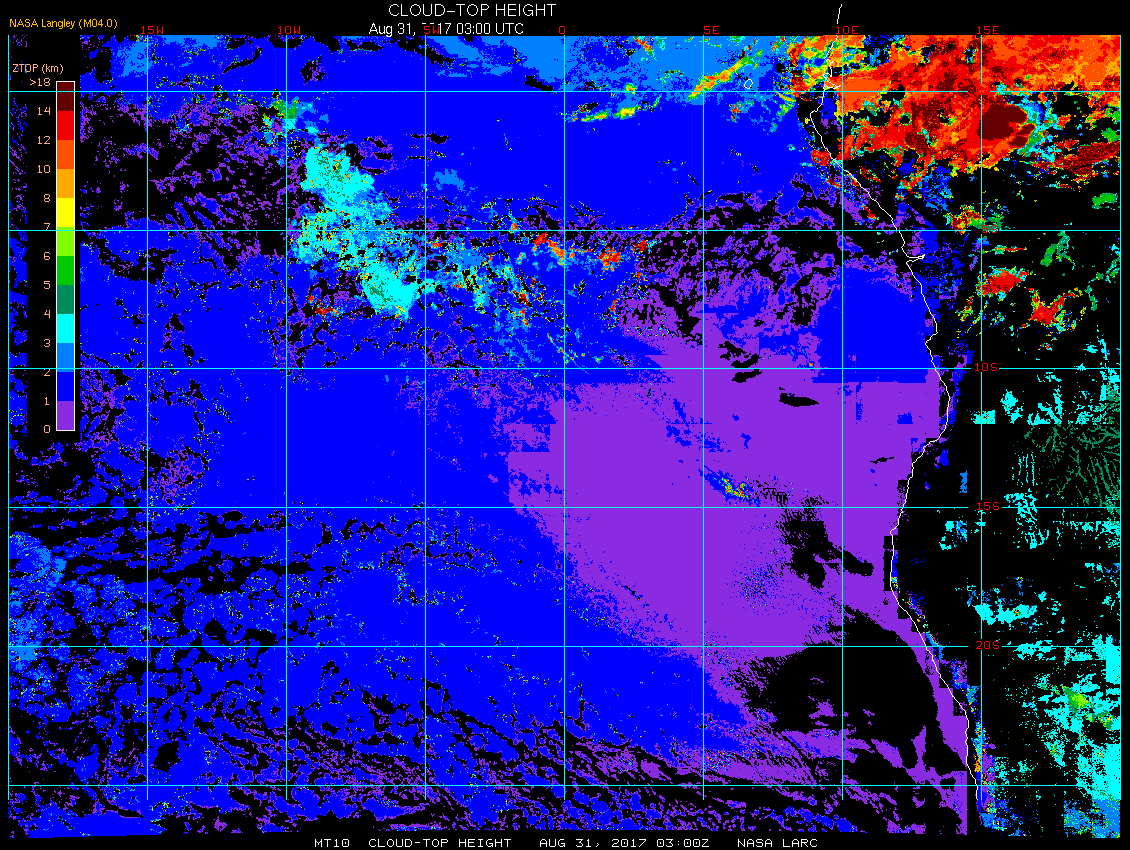 Some forecasts
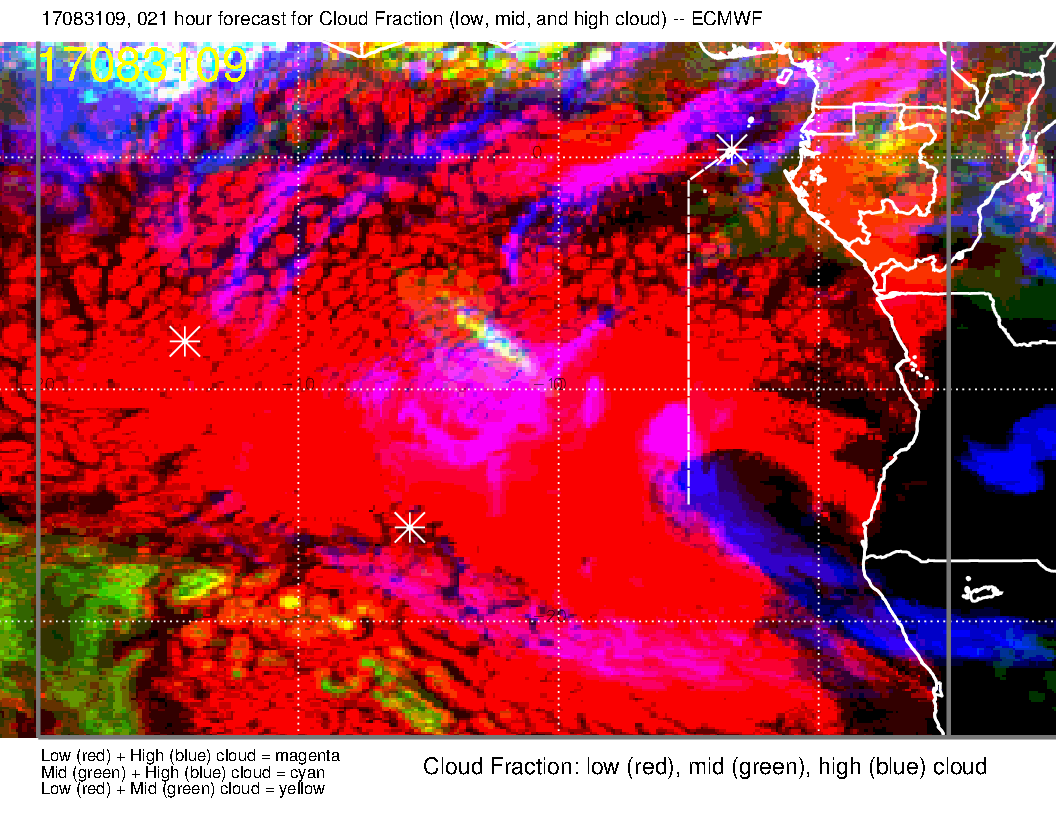 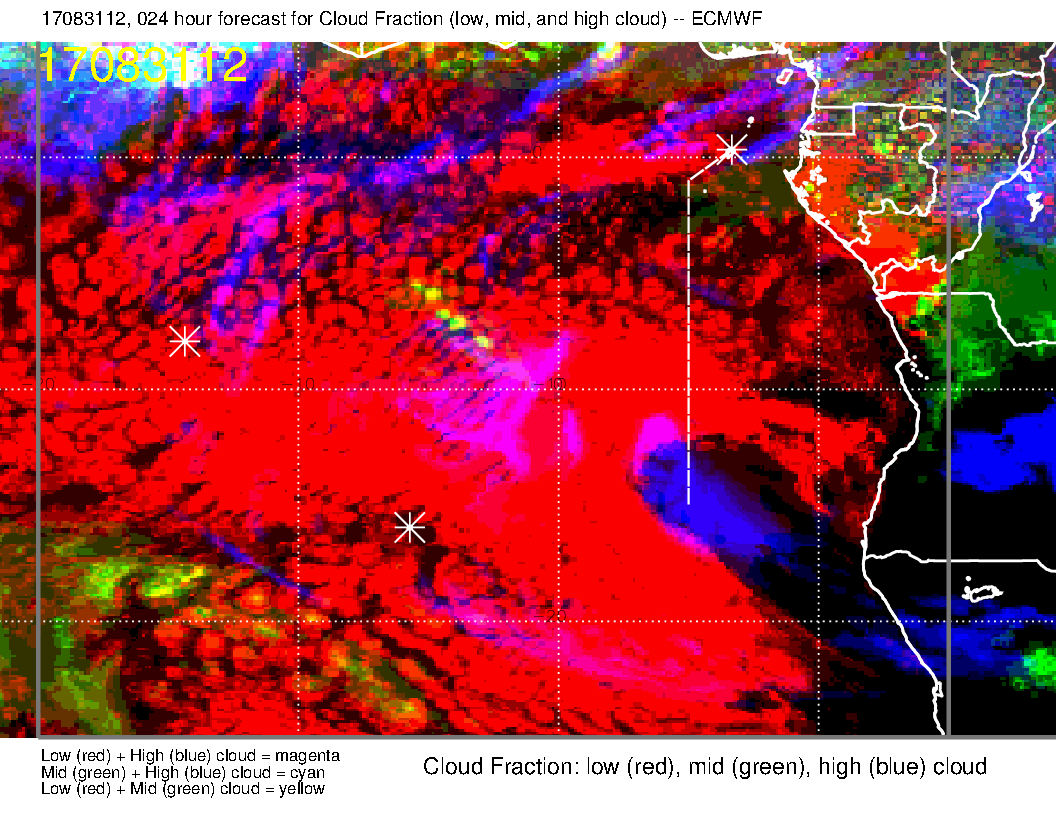 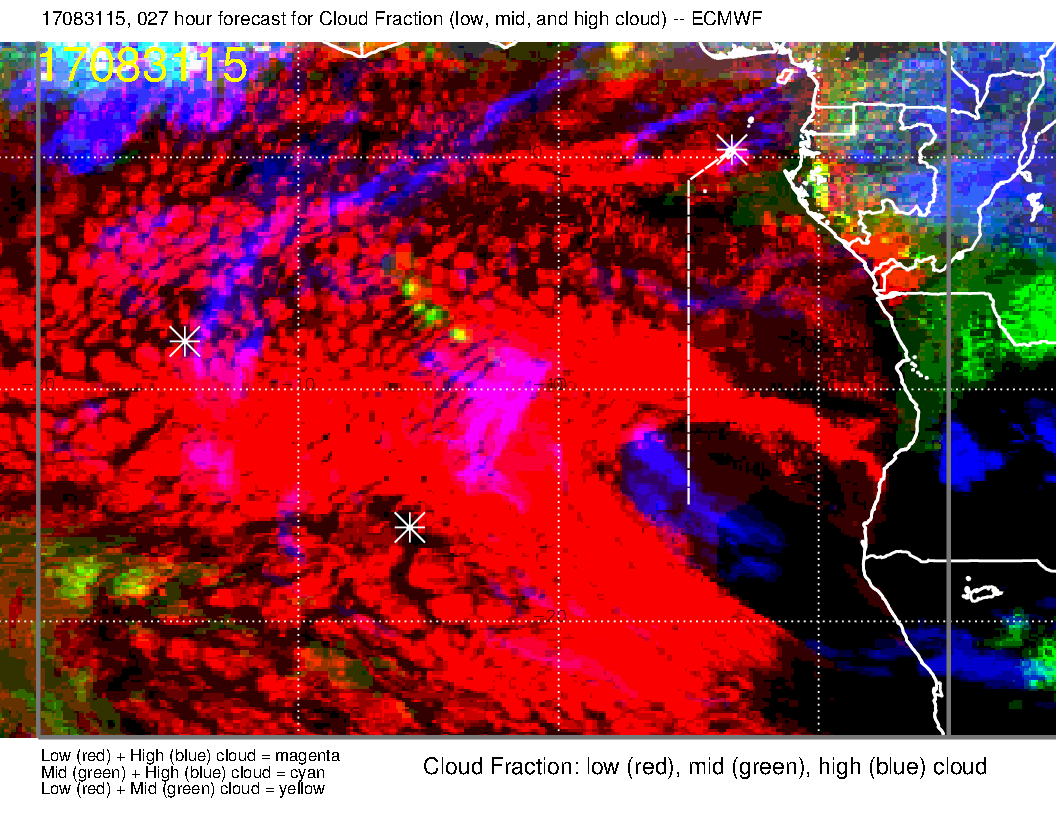 The middle cloud seems to have disappeared by noon.  We are left with SC that are high enough to get into middle cloud range (yellow dots).

Forecast is for some cirrus possible on the way there, and strings of cirrus likely near southern point at 0W, 10S.
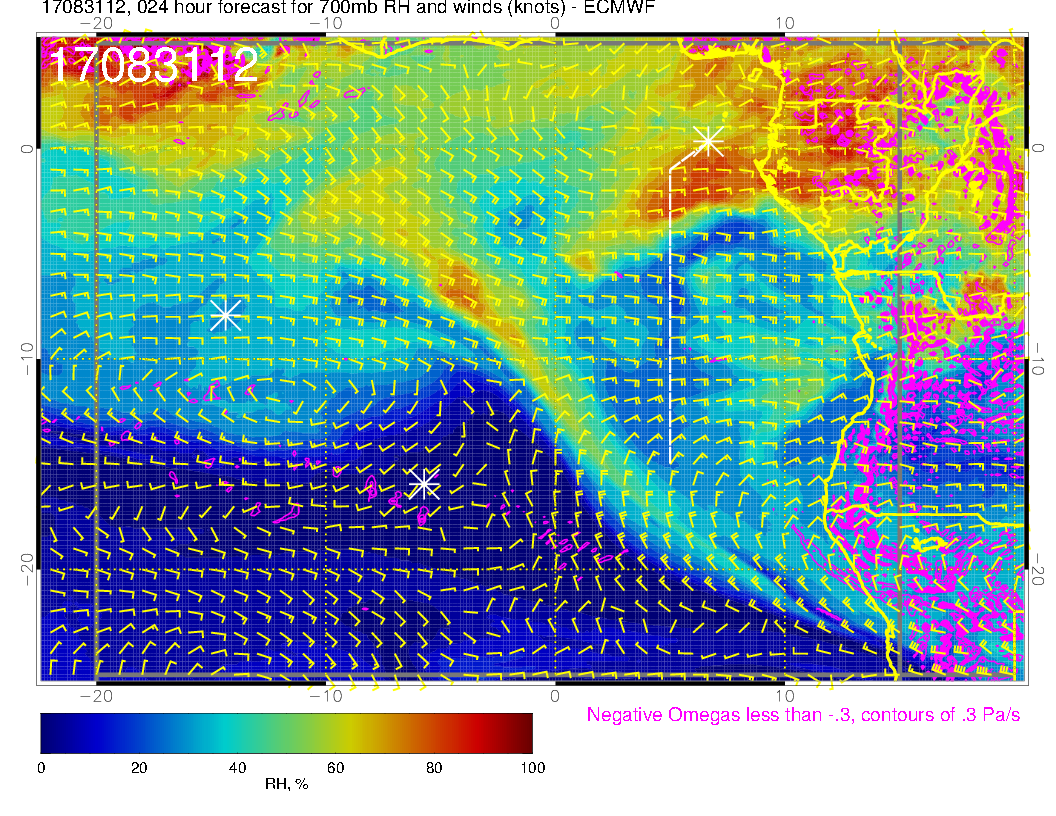 Easterlies to east southeasterlies around 20 knots (3 km)
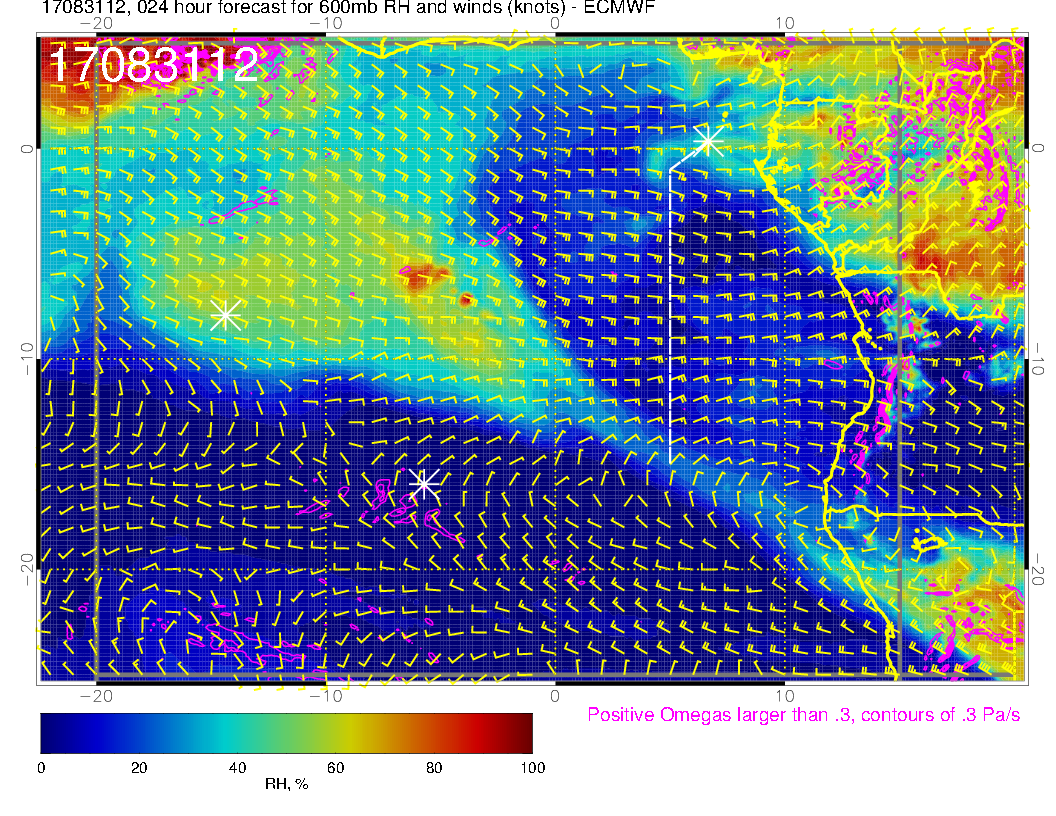 Easterlies to east southeasterlies around 20 to 25 knots (4 km) at noon.
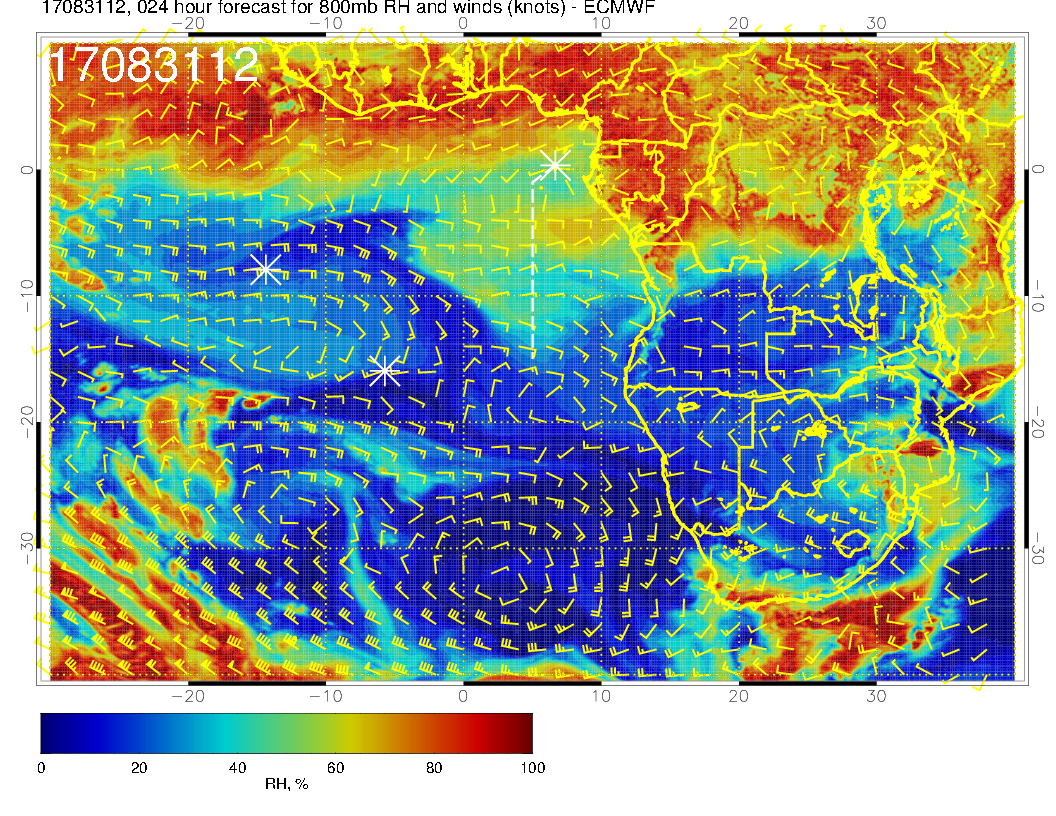 Easterlies to east southeasterlies around 10-15 knots (2 km) at noon.
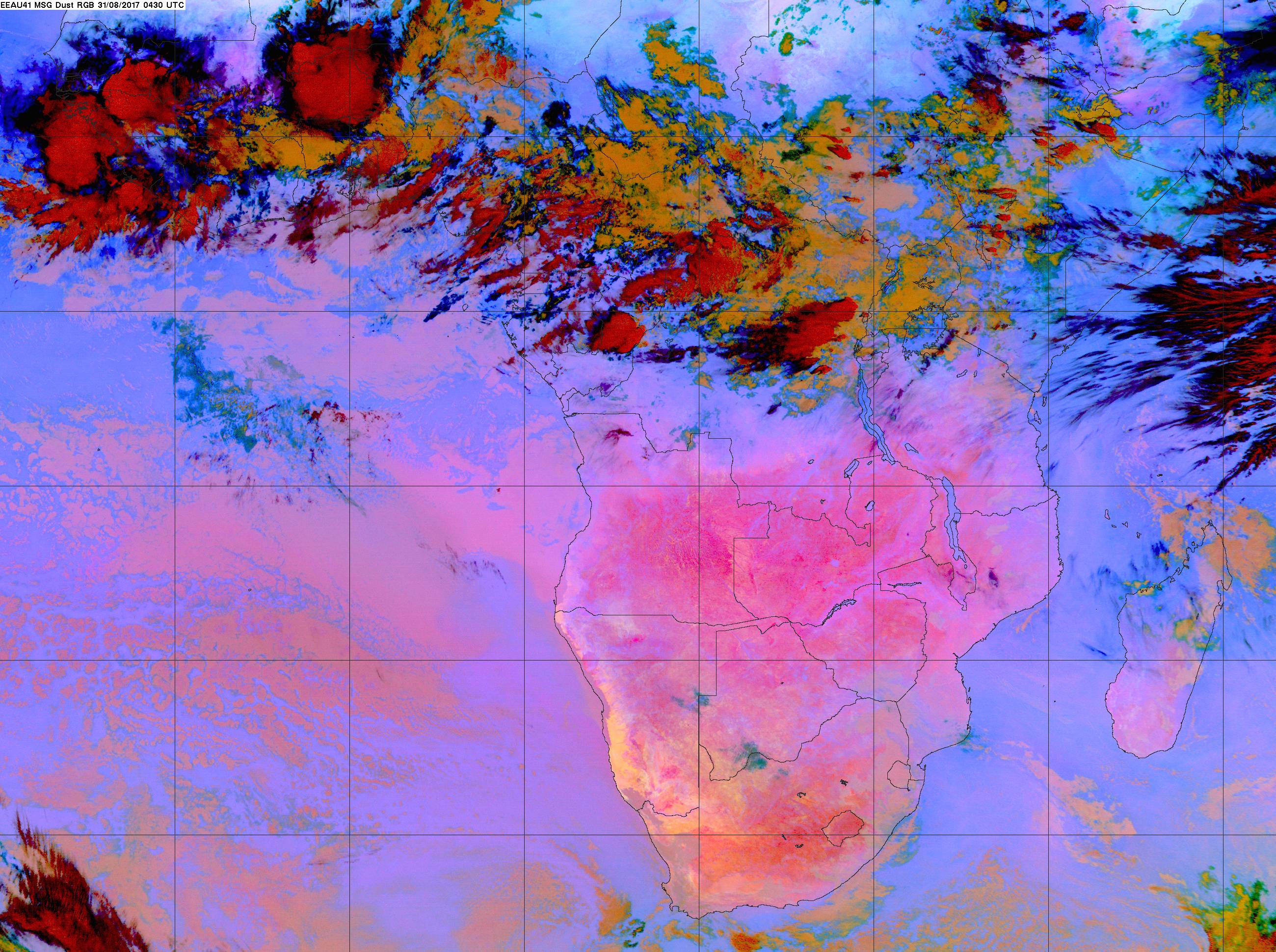 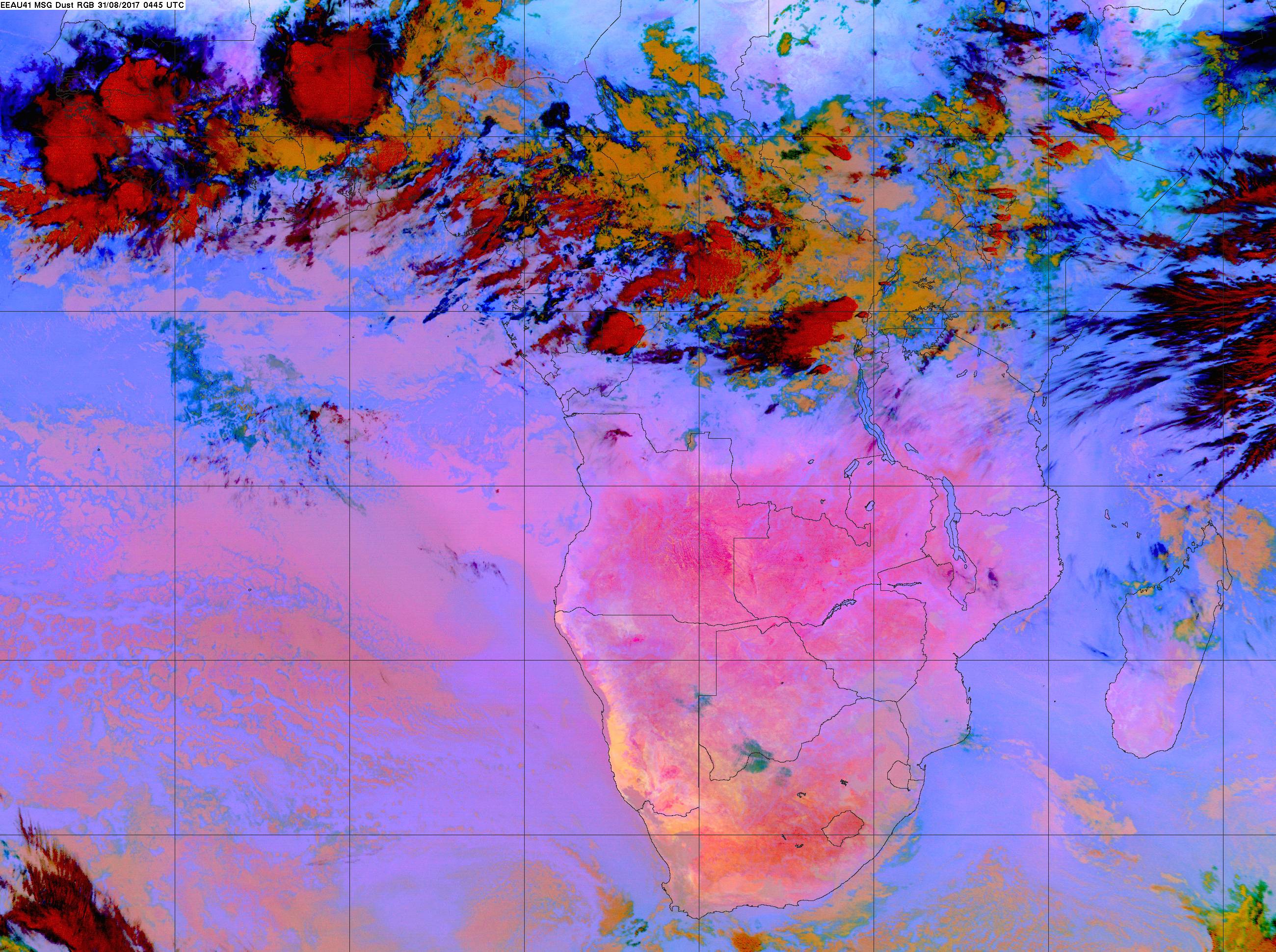 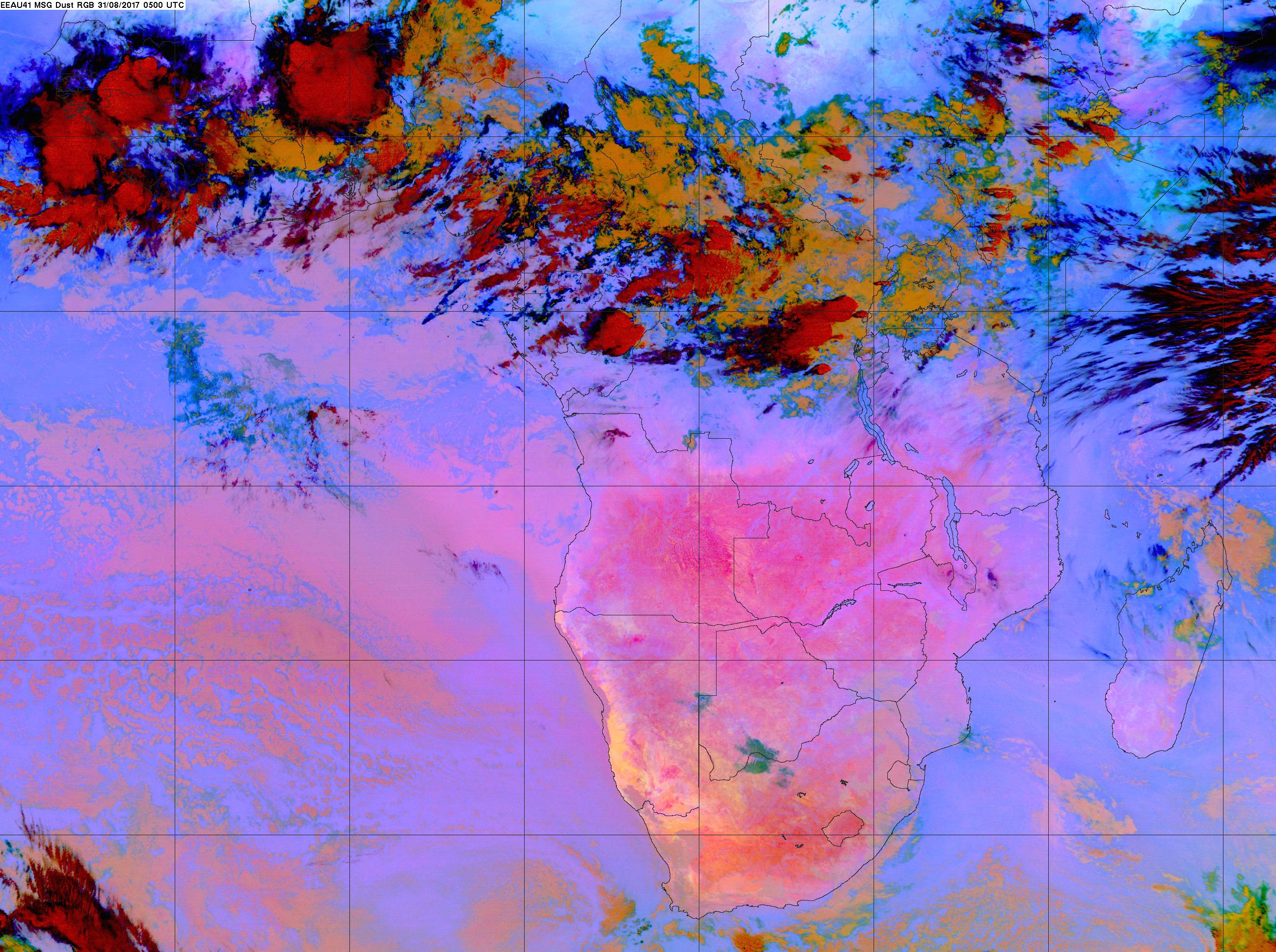 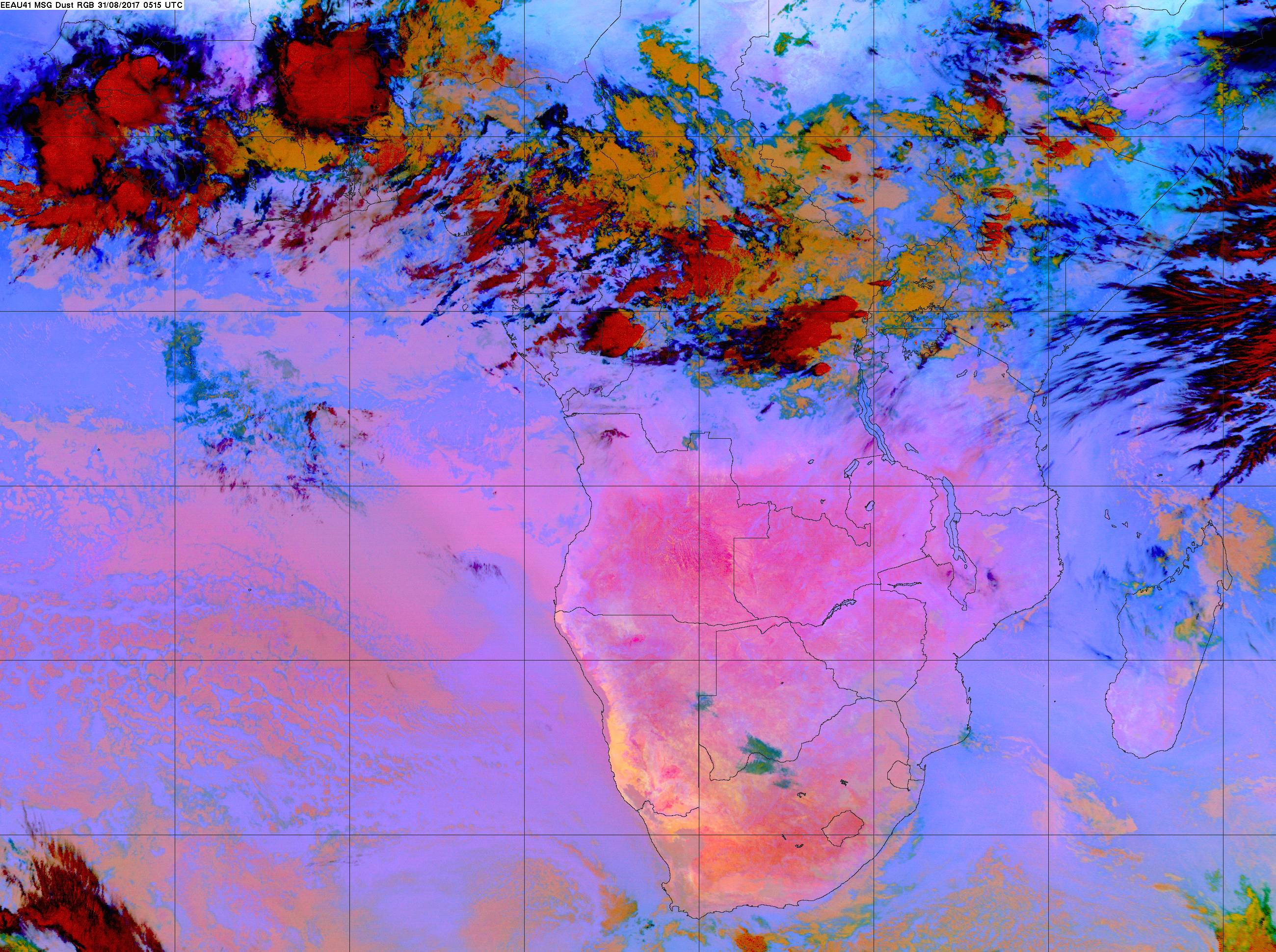 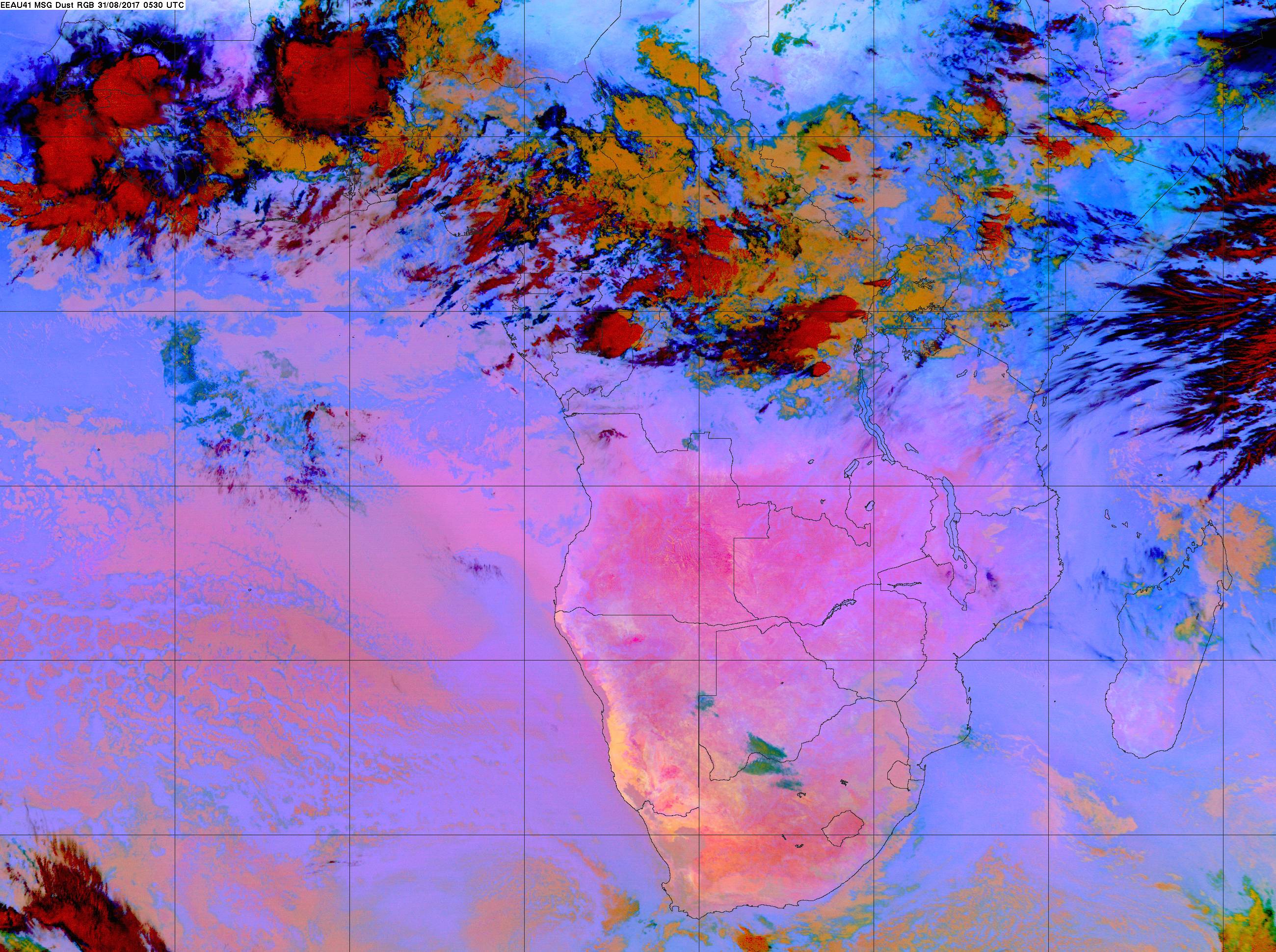 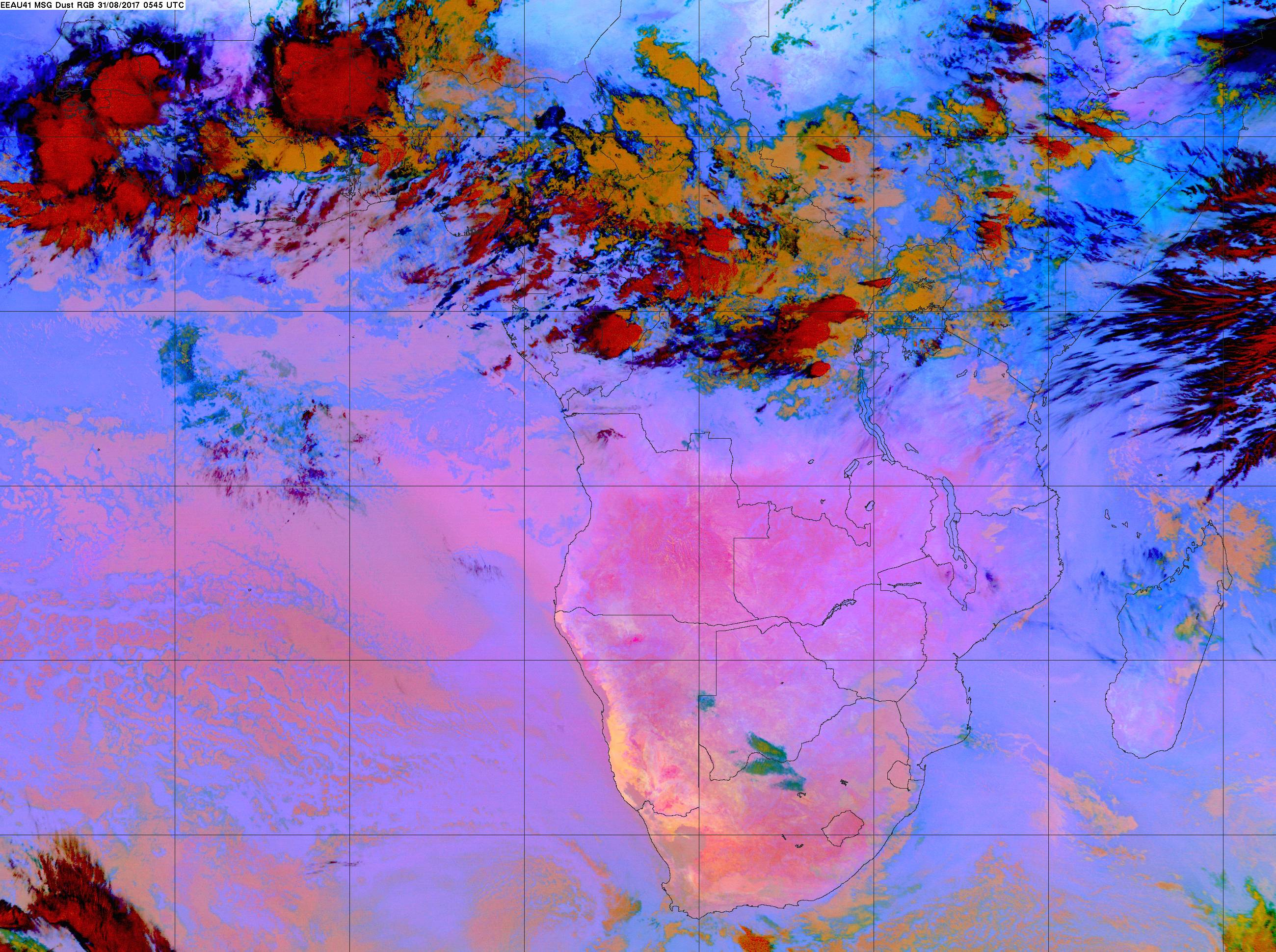 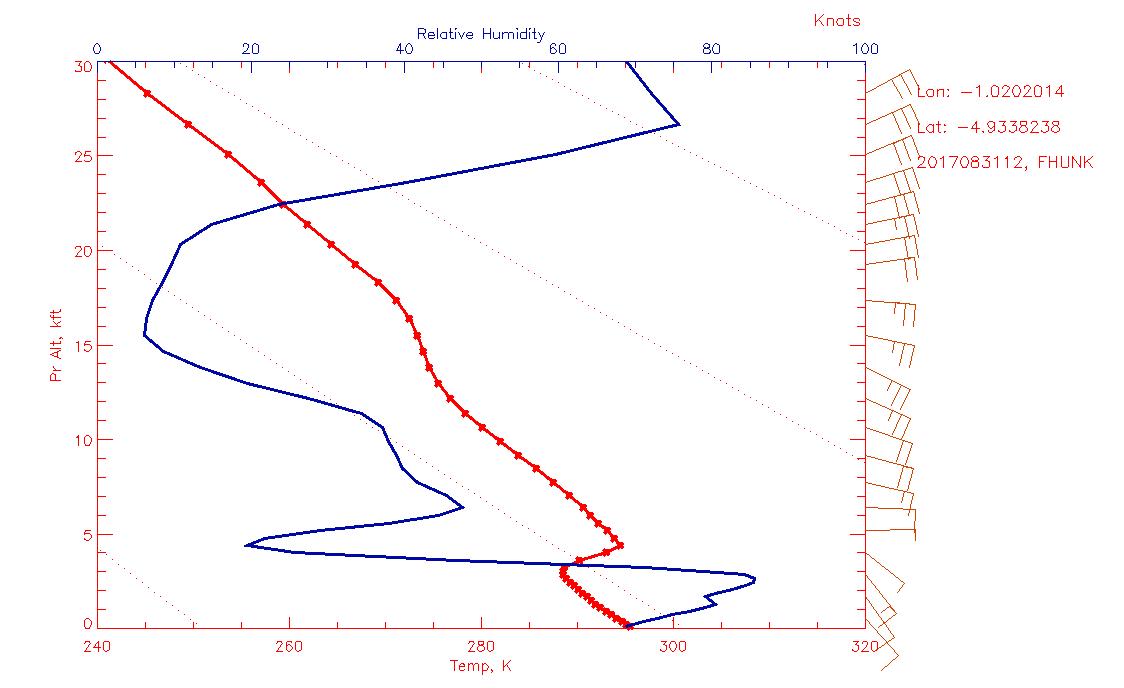 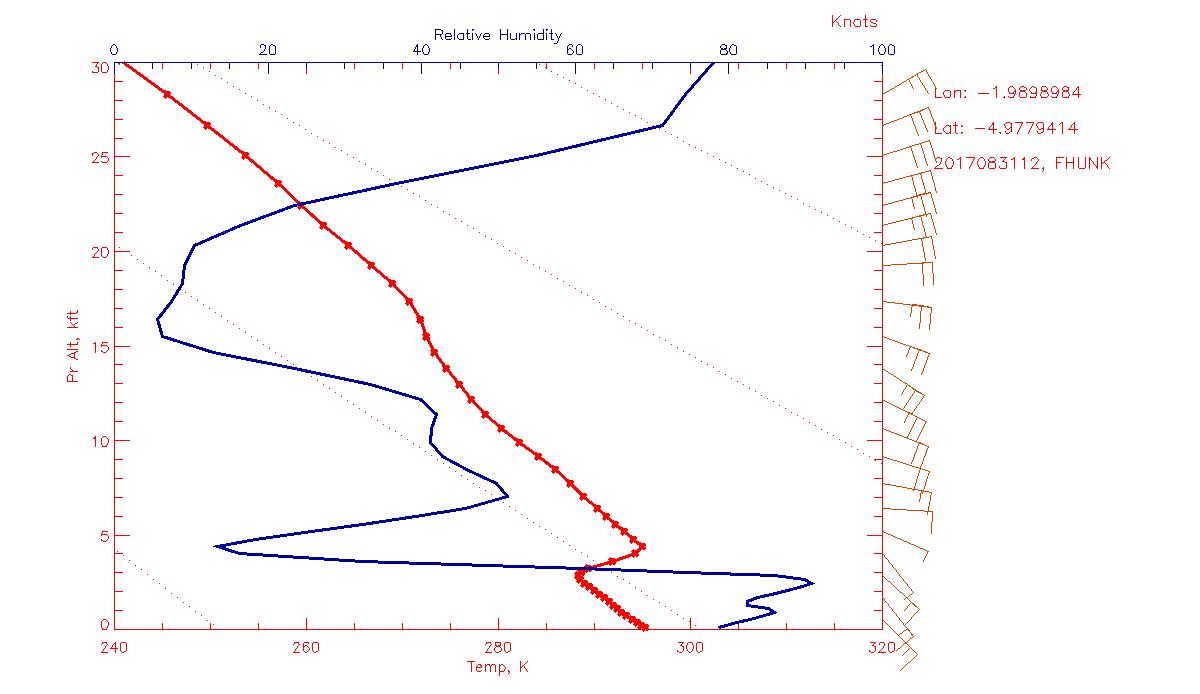 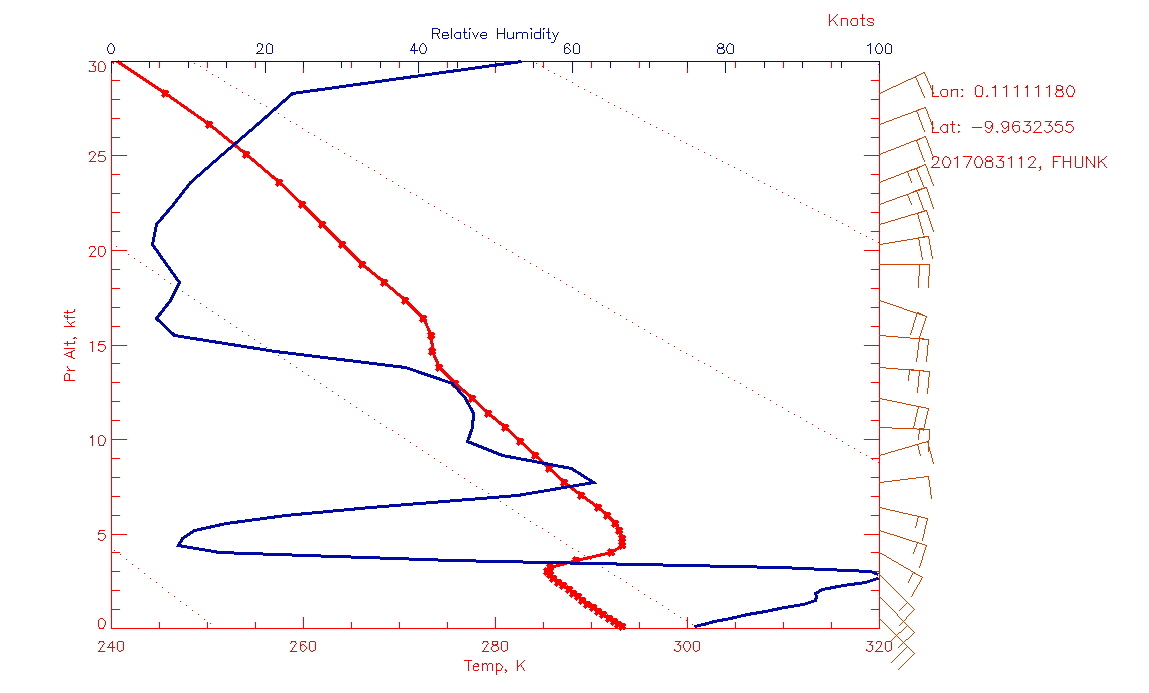 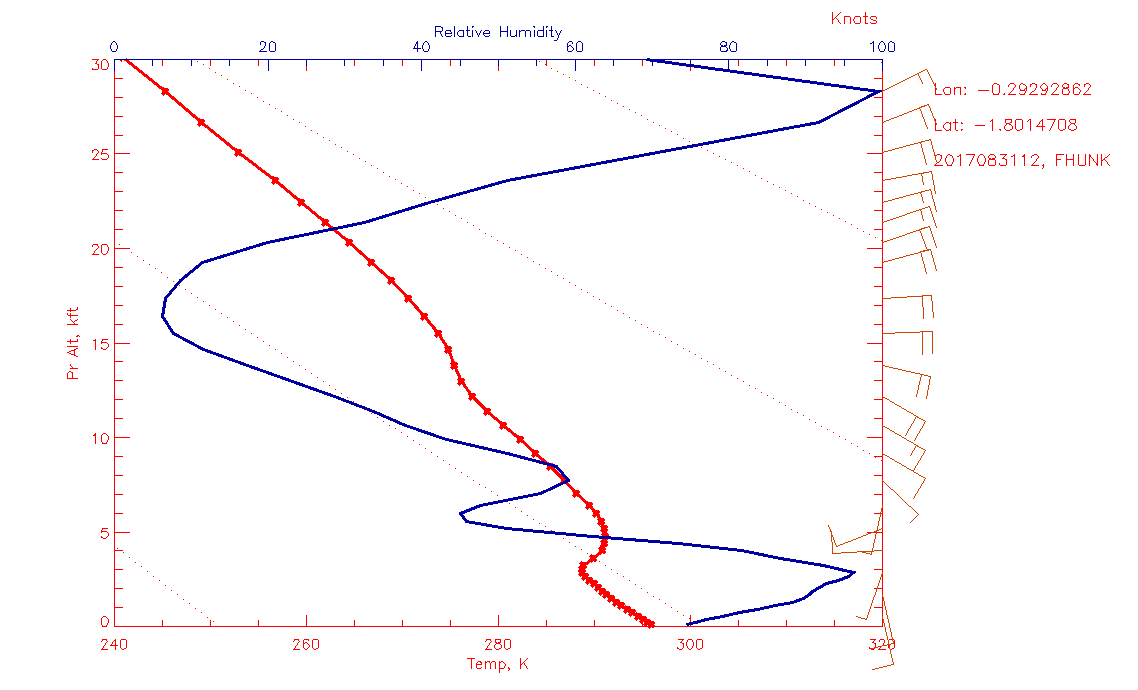 Note, yesterday temperature was 28C at 8 AM, 29 by 10 AM.
Due to scattered and few clouds, winds seemed OK.
Current 4 AM temperature is 25.  Have broken clouds